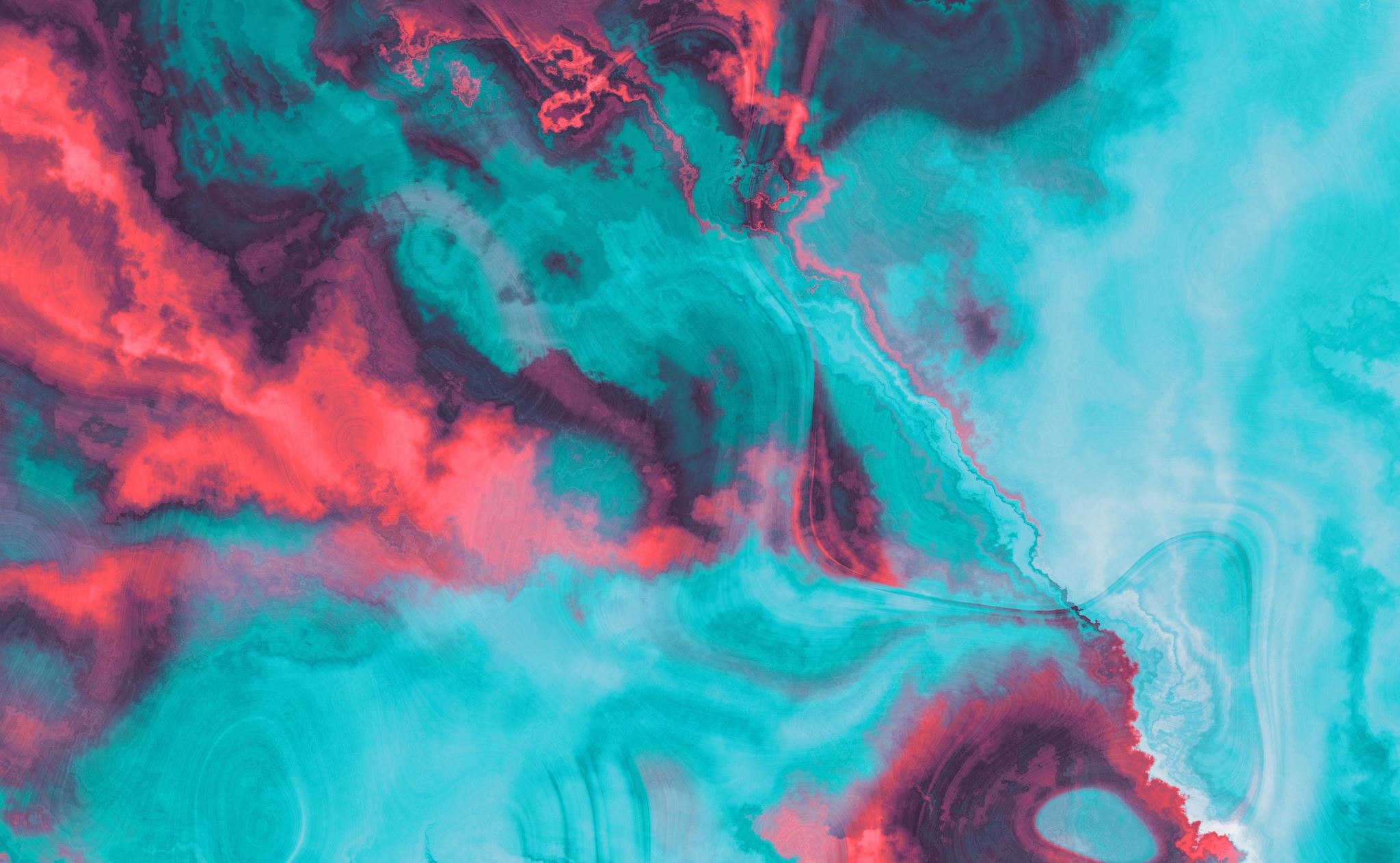 HTML: the structure of an HTML document and metatags
Unit 1 – Lesson 3
teacher Corrente Maria Luisa
So far we know that…
Indentation is used to make the code more readable

Tags are nested inside other tags
teacher Corrente Maria Luisa
Work in pairs
Analyse the following HTML document and indicate the main tags that contain the other ones
teacher Corrente Maria Luisa
teacher Corrente Maria Luisa
The structure of an HTML file: work in pairs and answer the following questions
What is the extension of an HTML file?

What is the root tag?

What are the two main tags (apart from the root tag)?
teacher Corrente Maria Luisa
The structure of an HTML file
teacher Corrente Maria Luisa
The structure of an HTML file
Green writings are comments; we comment the code to make it more readable
teacher Corrente Maria Luisa
The structure of an HTML file
The extension of an HTML file is *.html
teacher Corrente Maria Luisa
The structure of an HTML file
It is not a tag, but it is an information to the browser about what document type to expect; all HTML documents must start with this declaration
teacher Corrente Maria Luisa
The structure of an HTML file
It is the root tag: it contains all the other tags
teacher Corrente Maria Luisa
The structure of an HTML file
It contains metadata, information about the page; metadata will not be displayed on the page
teacher Corrente Maria Luisa
The structure of an HTML file
It contains elements that will be displayed on the page
teacher Corrente Maria Luisa
Meta tags
Prof.ssa Corrente Maria Luisa
teacher Corrente Maria Luisa
Individual work
Create a folder and name it as HTML – (today’s date)

Create an HTML page and save it in the folder as index.html

Use meta tags and comment each line
teacher Corrente Maria Luisa